KIỂM TRA BÀI CŨ
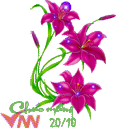 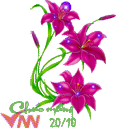 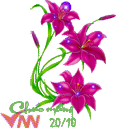 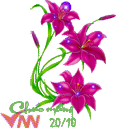 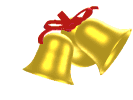 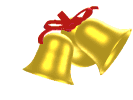 A quiz
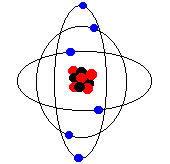 Question 1
You can watch a film at the………….
Key
swimming pool                             c. park 
	                                                       d. hospital
b. cinema/ movie theater
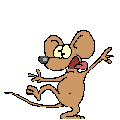 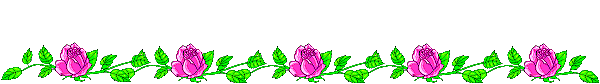 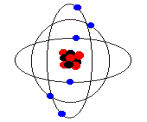 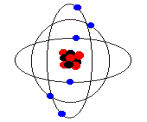 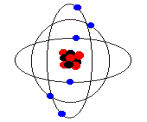 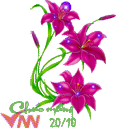 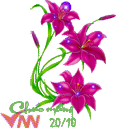 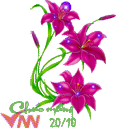 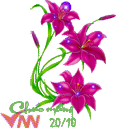 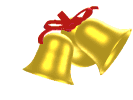 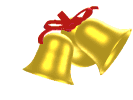 A quiz
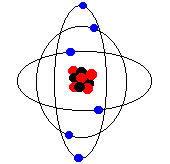 Question 2
You can borrow a book at the………….
Key
c. library
a. bookshop                              
	    b. garage                                d. cafe
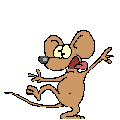 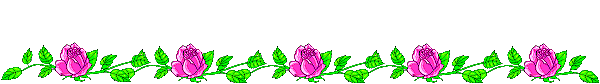 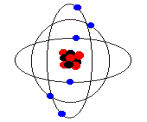 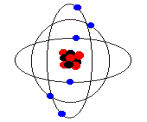 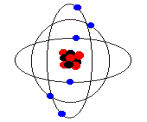 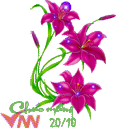 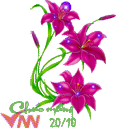 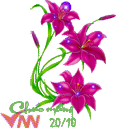 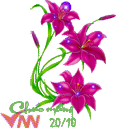 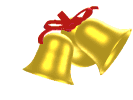 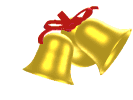 A quiz
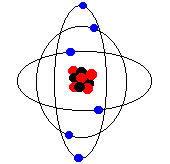 Question 3
I’m going to the………to have some coffee and 
cake with my friends.
Key
a. cafe
c. supermarket
	    b. school                                d. circus
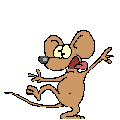 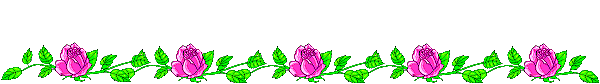 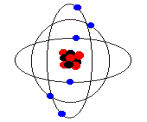 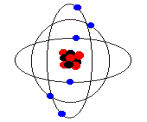 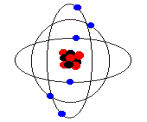 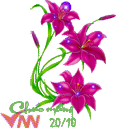 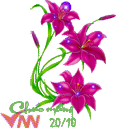 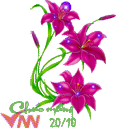 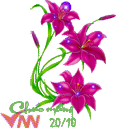 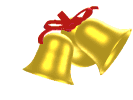 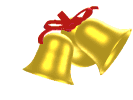 A quiz
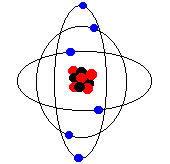 Question 4
She sometimes swims in the………..
Key
a. playground           c. supermarket
   b. museum
d. swimming pool
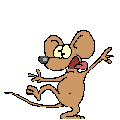 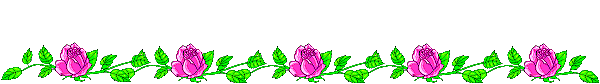 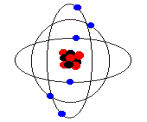 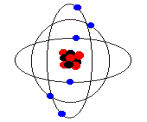 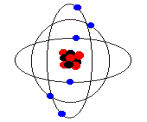 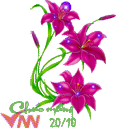 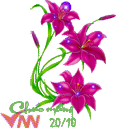 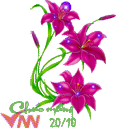 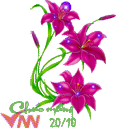 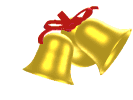 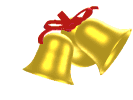 A quiz
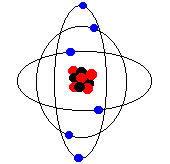 Question 5
You can see many objects of scientific, 
or dinosaurs bones at the………………….
Key
a. park                        c. supermarket
                                       d. pool
b. museum
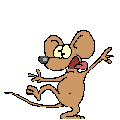 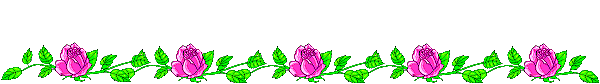 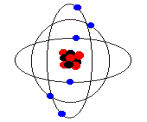 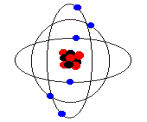 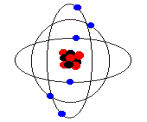 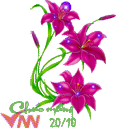 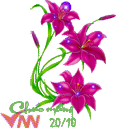 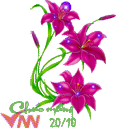 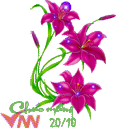 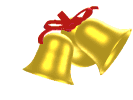 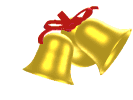 A quiz
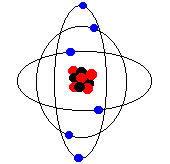 Question 6
I’m always play soccer with my
 friends at the……………………
Key
c. playground
a. pool                        
   b. bookshop                   d. museum
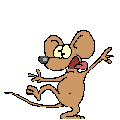 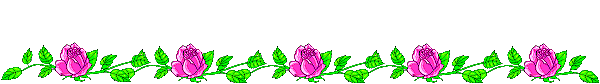 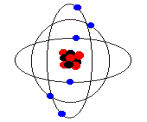 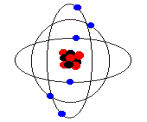 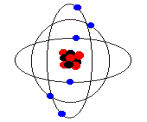 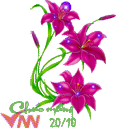 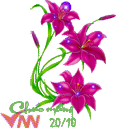 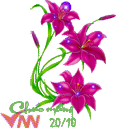 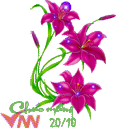 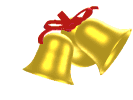 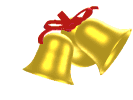 A quiz
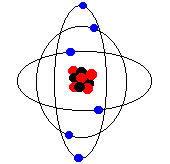 Question 7
He never buys clothes at the ………….
Key
c. shopping mall
a.  library                       
   b. cafe                             d. museum
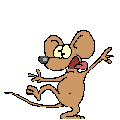 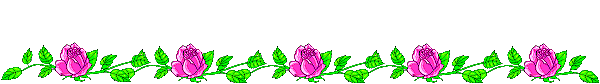 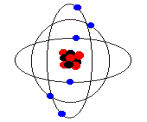 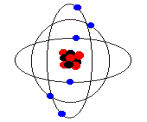 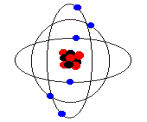 Friday, Feb 22 nd 2021
Unit 7:  Places to go!
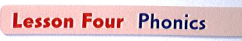 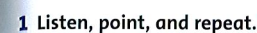 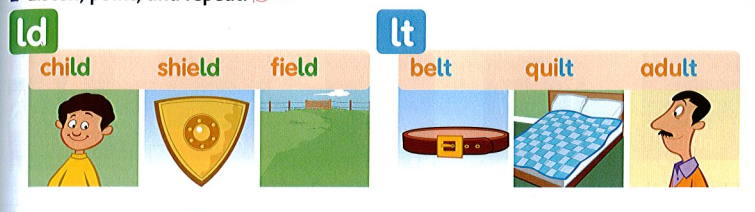 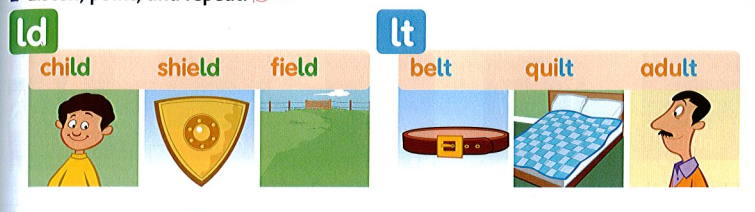 P 55
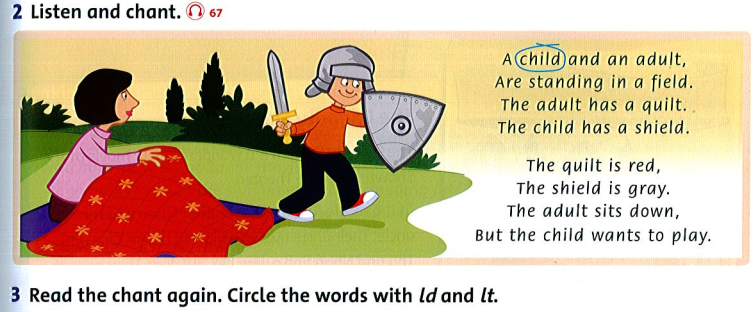 P 55
1 minute
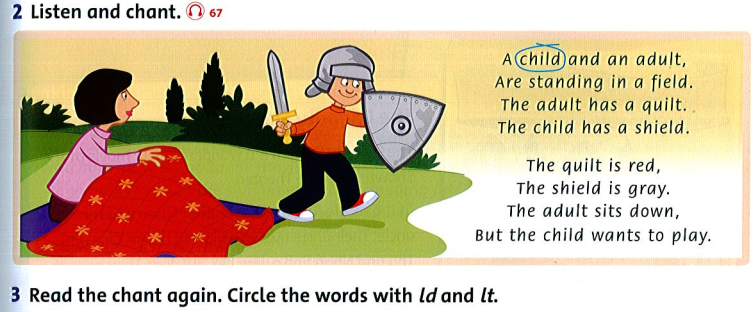 shield
quilt
child
child
adult
field
quilt
adult
adult
shield
2 minutes
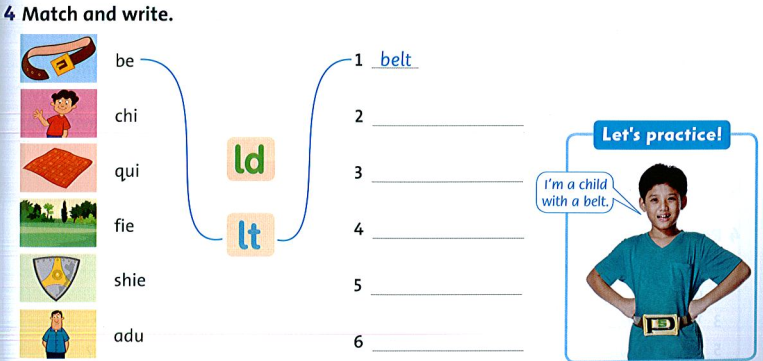 child
quilt
shield
field
adult
P 55
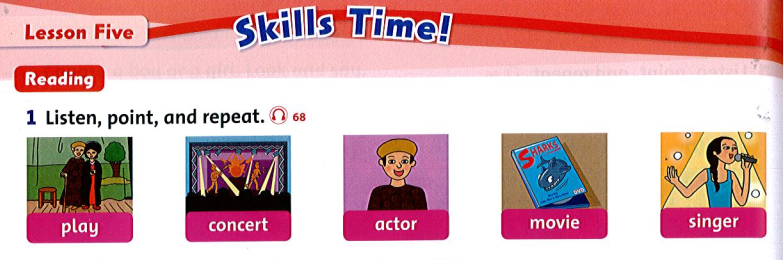 P 56
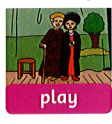 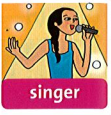 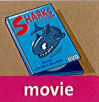 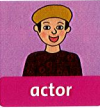 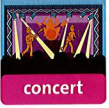 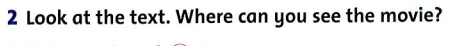 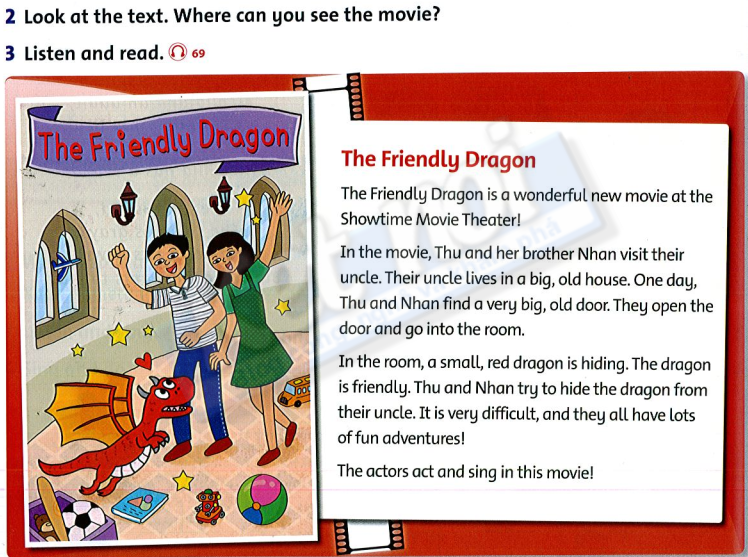 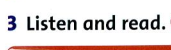 P 56
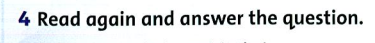 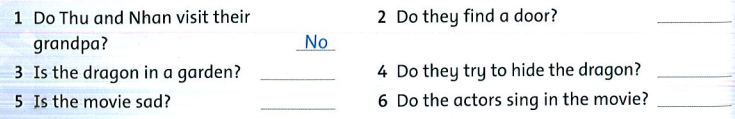 No
No
Yes
Yes
2 minutes
Yes
P 56
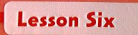 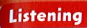 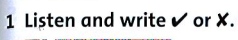 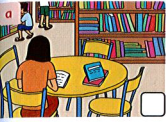 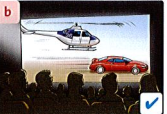 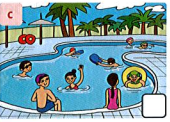 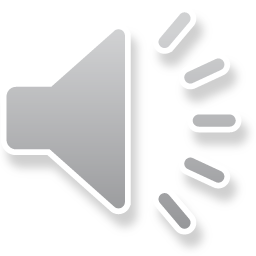 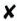 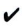 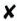 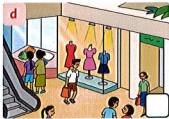 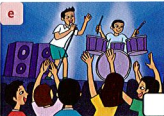 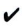 P 57
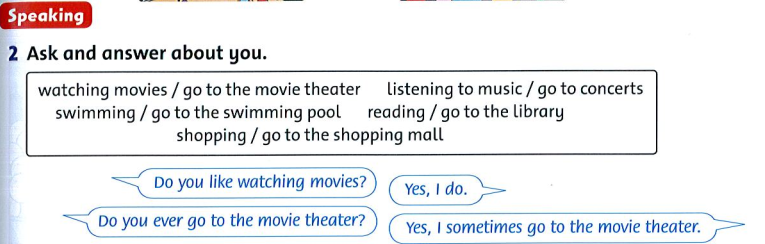 P 57
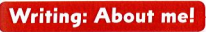 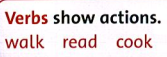 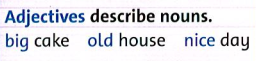 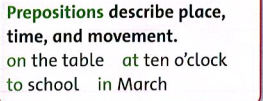 P 57
1 minute
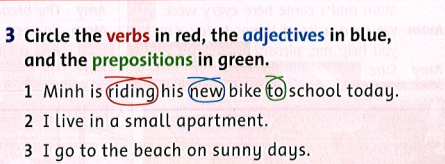 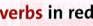 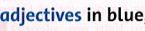 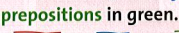 HOMEWORKWORKBOOK PAGES ON 50, 51,52
Tuesday,  February 23rd 2021
Unit 7
Lesson 4, 5,6
Viết phần này vào tập nha!
child
shield
field
belt
quit
adult
play
concert
actor
movie
singer
Viết phần này vào tập nha!
Do you like watching movies?
Yes, I do. / No, I don’t.
Do you ever go to the movie theater?
I sometimes go to the movie theater.
GOOD BYE!